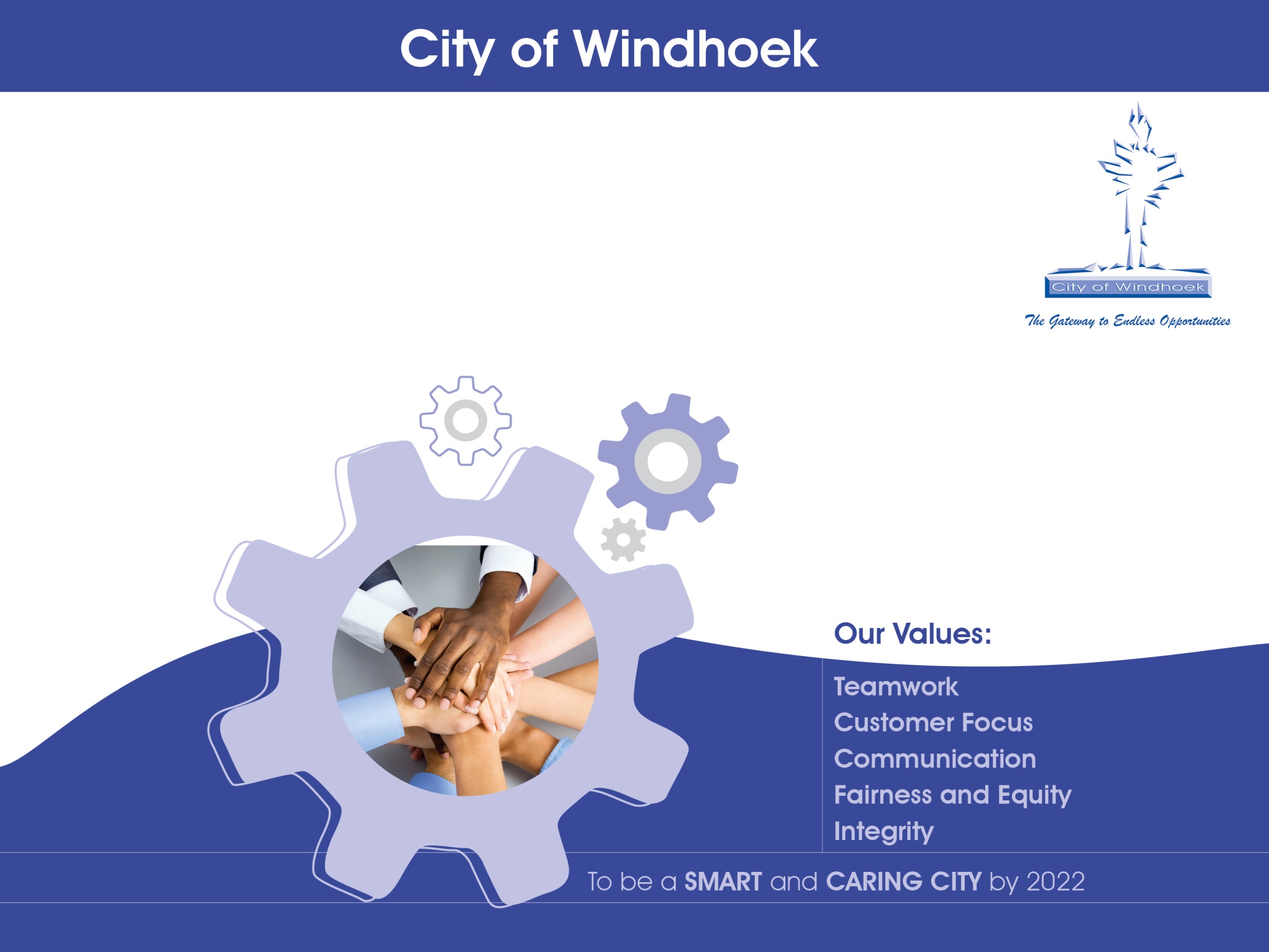 1
Estate Agents’ Boards 
Class 11: Advertising Signage on Council Land
NEAB Induction meeting 
OCTOBER 2022
Fortune kAUAUTUKU
2
CONTENTS
Background & Governing Principles
Role of CoW
Application Process
Application Form & Supporting Docs
Tariffs
Criteria for Estate Agents’ Boards
Illegal Signage
3
BACKGROUND& GOVERNING Principles of the outdoor advertising
The Municipality of Windhoek's Outdoor Advertising Regulations (under section 94 (1)(ae) of the Local Authorities Act of 1992)

Promulgated per Government Gazette No. 4094 (Notice No. 245) on August 7, 2008.  

Policy on Outdoor Advertising Control, February 2007

Class 11 Estate Agents’ Boards
4
ROLE OF COW
5
REGISTRATION WITH COW
Annual license registration with COW is voluntary. 
Unlicensed estate agents are not allowed to advertise on Council land.
It should also be noted that all outdoor advertising structures that are visible to road users  are regulated under the outdoor advertising  regulations be it on private property or council land.
6
Application process
7
Application process
Any of the City of Windhoek Cash Halls by providing the sundry invoice to the cashiers, or
An EFT payment can be made to Account Name: City of Windhoek, Bank: FNB, Acc. No.: 62012146115 (Sundry Invoice Number to be used as reference, for example SI0523153).
Proof of payment of Estate Agents’ annual license fees to be emailed to OutdoorAdvertising@windhoekcc.org.na.
8
APPLICATION PROCESSStep 4. Cash, card or electronic payments
APPLICATION FORM
9
10
SUPPORTING DOCS TO ACCOMPANY APPLICATION FORM
11
COW Fitness Certificate
In terms of regulation 2(1) and regulation 6, of the Regulations relating to the Registration of Business, all business activities within the jurisdiction of the City of Windhoek are required to register and renew their businesses annually as per the above relevant regulations.
12
COW Fitness Certificate
Contravention of the provisions of the regulations relating to the registration of business, GN 202 of 2006 carries a penalty upon conviction of a fine not exceeding N$ 2000.00 or to an imprisonment for a period not exceeding six (6) months or both.
13
TARIFFS
As per Government Gazetted 01 July 2022 the,
Current fee: N$ 4 378.40 (incl. VAT) 
Period: per 12 months; January to December, application must be submitted annually before 31 January of each year .
Pro-rate payment is charge from 01 July of each year .
14
CRITERIA FOR ESTATE AGENTS’ BOARDS
Description: Class 11 consists of signs which are temporarily displayed to advertise the fact that land, premises, development or any other form of real estate is for sale, to let, sold or on show.

Business Opportunity: Class 11 will be allowed in all areas of control.

Safety: No sign may obscure the sight lines or view of any motorist, nor impede pedestrian movement.
15
Colour, Texture, Illuminations, Animation and Position
CRITERIA FOR ESTATE AGENTS’ BOARDS
16
A signboard marketing a non-residential vacant erf will not be permitted in the road reserve.
‘On Show’ estate agents’ boards on streets reserves may ONLY be permitted from 48 hours prior to the show and should be removed no later than 48 hours after the show, and the specific date and show time must appear on the board
Maximum one sign per agent.
Maximum three signs per erf.
CRITERIA FOR ESTATE AGENTS’ BOARDS
17
Contents, Shape, Size and Height
CRITERIA FOR ESTATE AGENTS’ BOARDS
18
Contents, Shape, Size and Height
CRITERIA FOR ESTATE AGENTS’ BOARDS
19
Contents, Shape, Size and Height
20
Not Correct
21
Not Correct
22
Correct
“On Show” Boards
‘On Show’ estate agent’s boards may be allowed to be displayed within the road reserve in the event of the sign being a residential sign. 
‘On Show’ signs may NOT be displayed on road islands or medians.
CRITERIA FOR ESTATE AGENTS’ BOARDS
23
24
“On Show” Boards
‘On Show’ boards may be displayed from the nearest lower order road intersecting with a major road, with no less than 60m intervals between the signs, preferably only where direction changes, and no more than 5 signs being displayed at any one time. A maximum of 10 signs may be allowed, only if there are two accesses from major roads from different directions, to the same property.
Period of Display
CRITERIA FOR ESTATE AGENTS’ BOARDS
All ‘For Sale’ and ‘To Let’ boards to be removed no later than 3 days after completion of the sale or granting of the tenancy.
‘Sold’ boards may be displayed for a period not exceeding 30 days after completion of sale.
‘On Show’ boards for new developments may be erected on the specific site for a period of 6 months where after an extension of an additional 6 months may be obtained at the discretion of the Council.
25
26
ILLEGAL SIGNAGE
The Outdoor Advertising Regulations by Government Notice No. 254 of 7 August 2008, under Paragraph 2 (1) Applications for Approval of Advertising Signs, give, Council the authority to remove - without notice - non-compliant signboards in and around the city displayed by Estate Agents that are not in possession of a valid Estate Agents’ Boards annual license and will result in Council;
	removing the sign(s) and
charging a fee of N$ 452,55 per sign for seizing and confiscating of each individual signboard, as well as
	a fine of N$ 1000,00 per sign per day may be issued up to a maximum of N$ 6000,00 for erecting signs (less than 4,5m²) anywhere in the Council area without written approval.
a repetitive offender will be fined twice, the third time they will be arrested
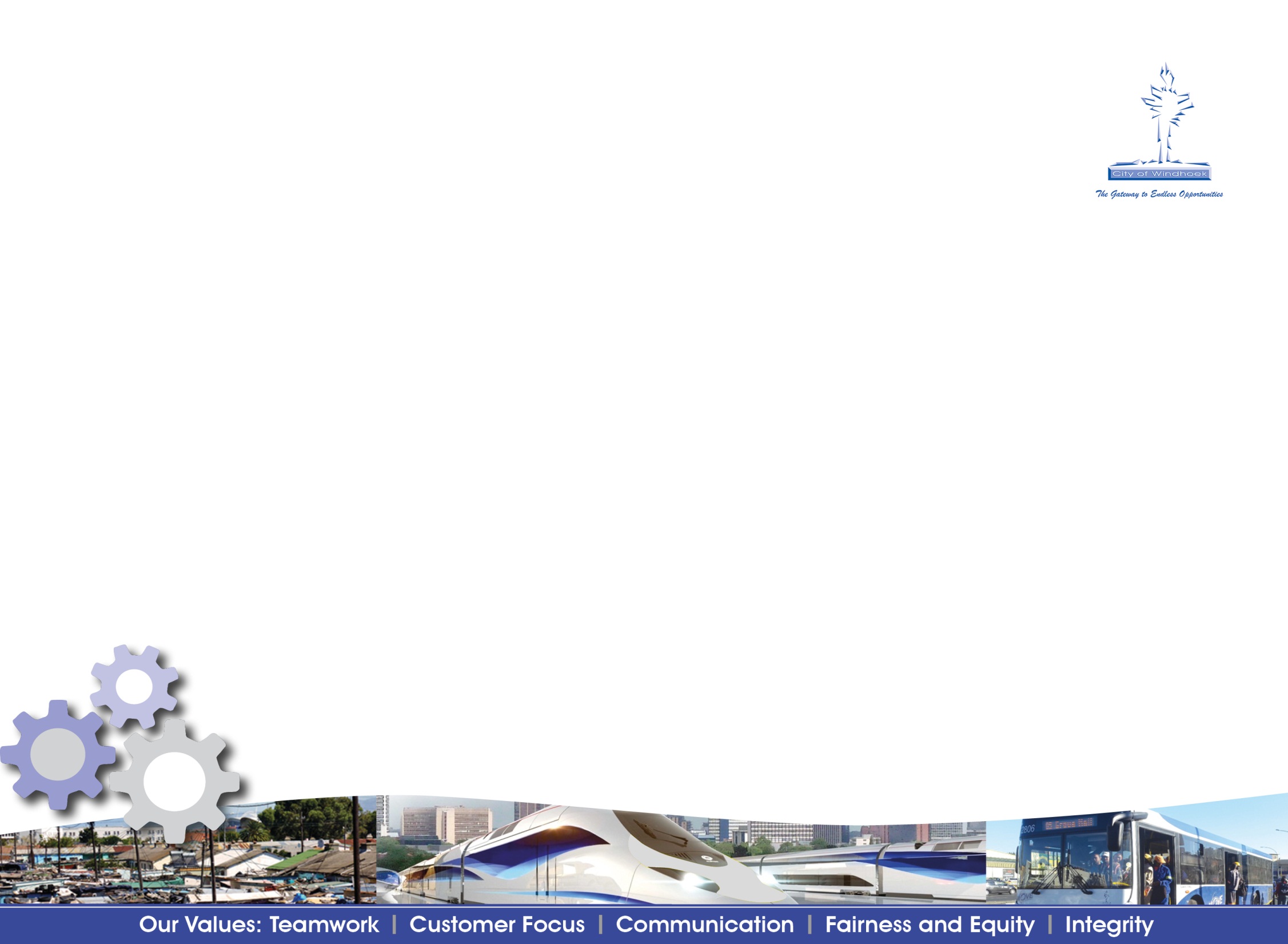 27
ENQUIRIES/QUESTIONS
Department of Economic Development & Community 	Services, 
	Economic Development Division, 
	Outdoor Advertising Unit,
	Tel: +264 290 3002 / 290 3198 / 290 2576, 
	Email: OutdoorAdvertising@windhoekcc.org.na

THANK YOU